Making EHR Data More Available for Research and Public Health – Cancer Use Case Workgroup Meeting 4
Wendy Blumenthal, MPH
February 24th , 2020
Cancer Use Case Workgroup Meeting 4
Health Scientist (Informatics)
Informatics, Data Science, and Applications Team (IDSAT)
Cancer Surveillance Branch
Division of Cancer Prevention and Control
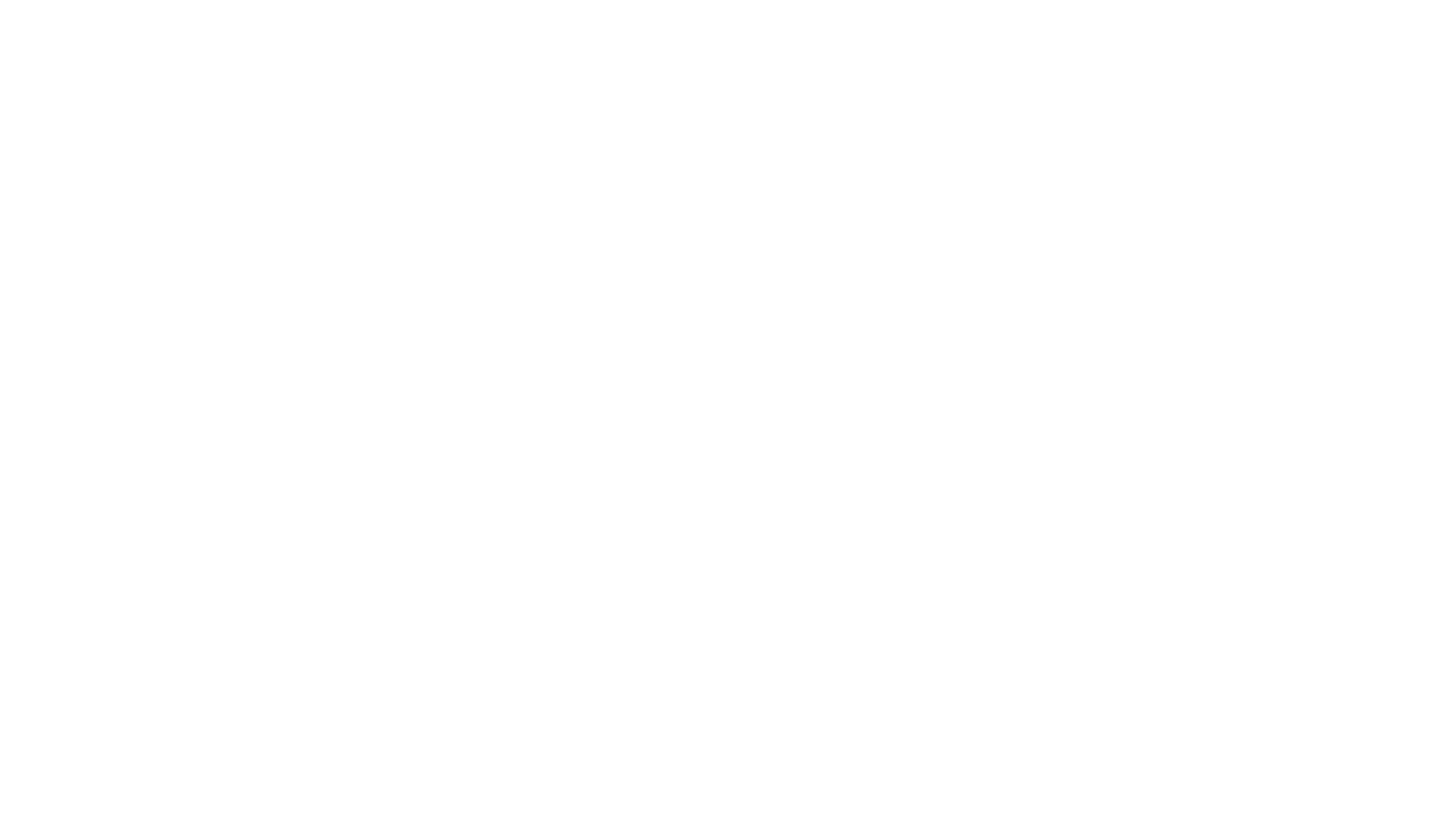 Meeting Agenda
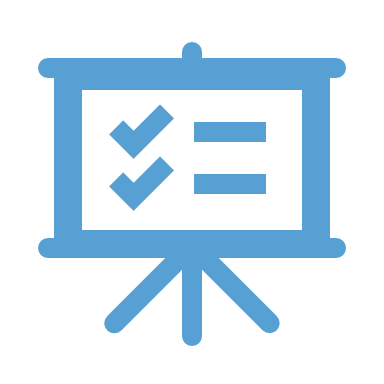 Cancer Use Case Development Timeline
Cancer Use Case Development Timeline
“Finalize” Cancer Use Case Sections
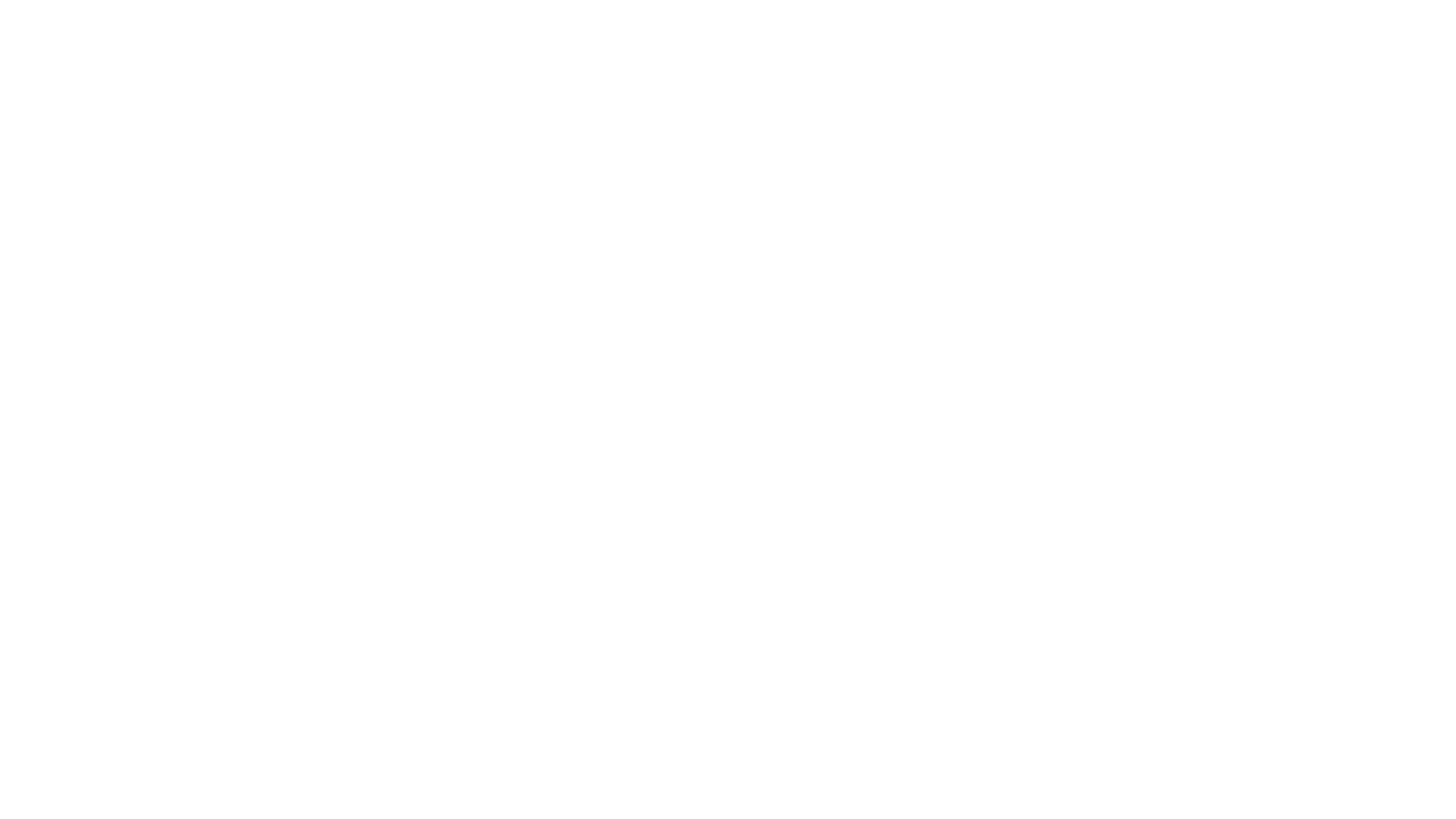 The purpose of the use case is to transmit cancer case information to state Central Cancer Registries. The intent is to provide access to data not currently available, or available through non-standard and/or manual methods; it will not replace hospital registry reporting methods that are working well. The cancer use case will help assess how to address the gaps in workflow and triggers, and the potential to leverage existing HL7 FHIR Implementation Guides to address the public health information needs.
Cancer Use Case: Description
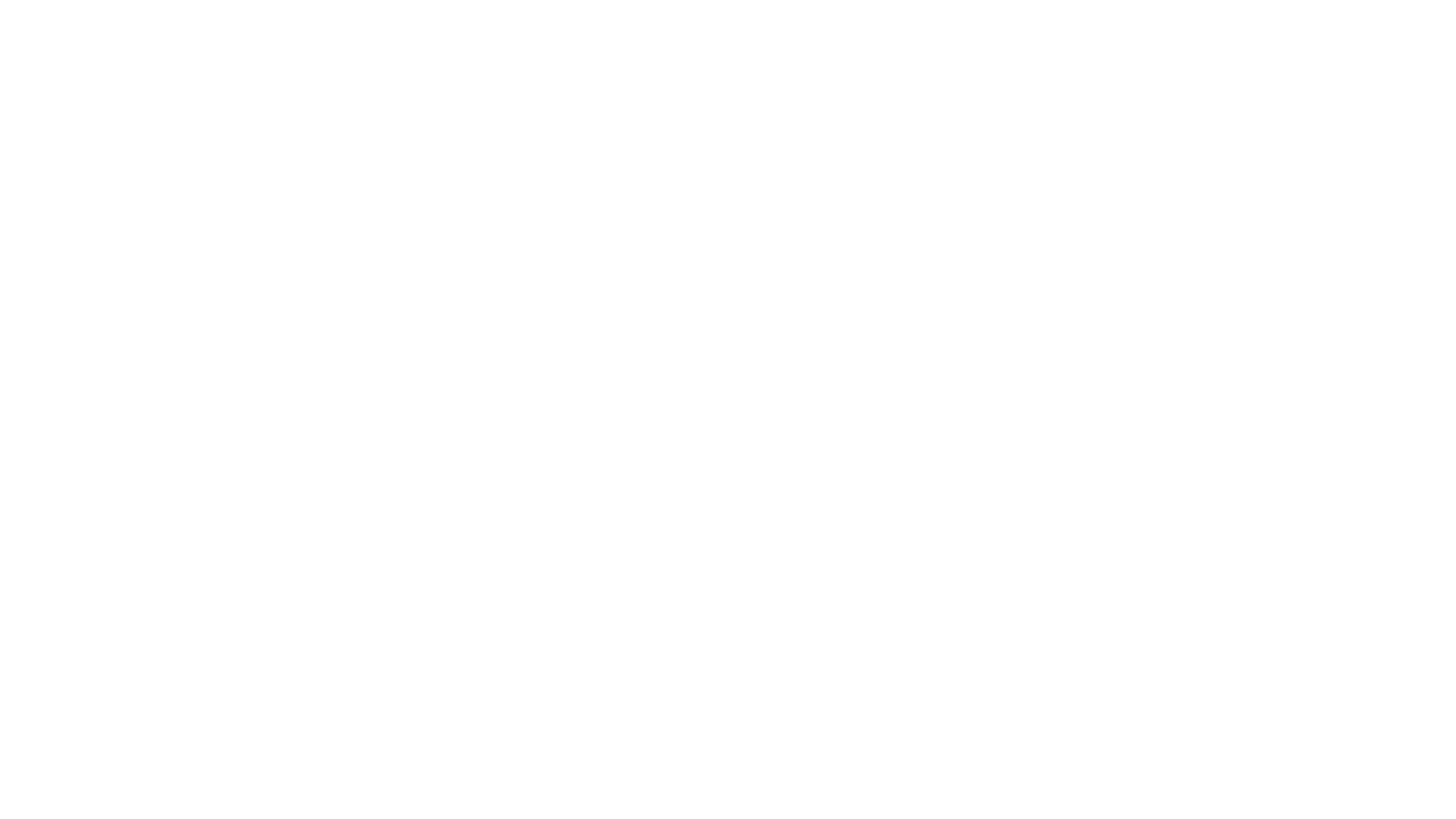 Cancer is a mandatory reportable disease; every state has public health law/regulation requiring information to be reported about all cancers diagnosed or treated within that state. However, even with reporting requirements, cancer surveillance is complex given the heterogeneous nature of the disease, numerous diagnostic and prognostic factors, and multiple medical encounters that produce data from a variety of non-harmonized data sources.
 Challenges include: 
issues with data flow
delays in data availability
a lack of standardized systems for cancer data collection and reporting (in some cases)
These challenges make it difficult for registries to synthesize information in a timely and actionable way.
Cancer Use Case: Problem Statement
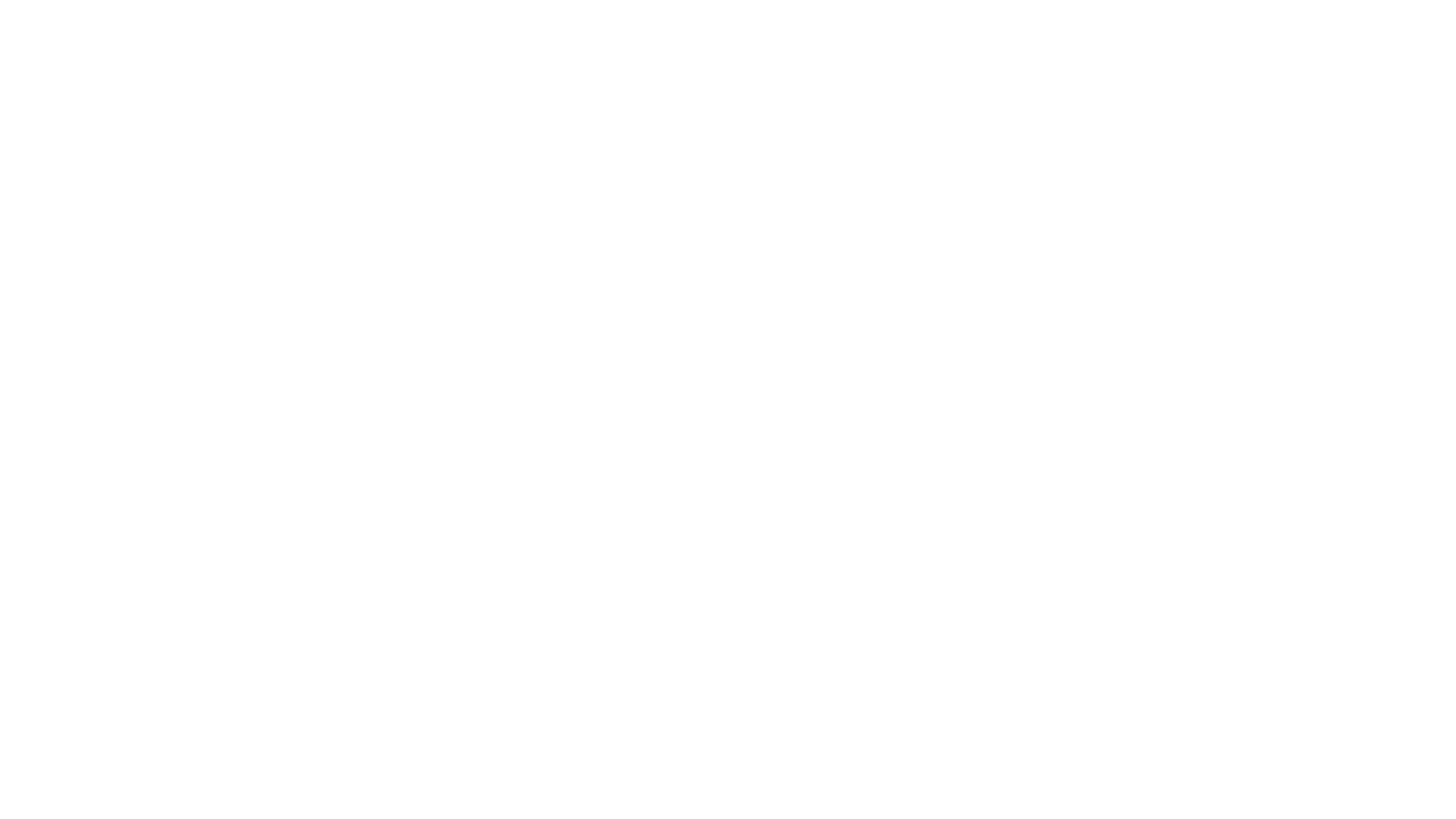 The goal of this use case is to identify missed cases of cancer reporting and provide incidence data faster for research and public health. 
Additionally this use case aims to identify data standards that allow for the collection, transmission, and aggregation of these data from EHRs automatically rather than relying on labor intensive manual processes, and duplications of effort.
Cancer Use Case: Goal
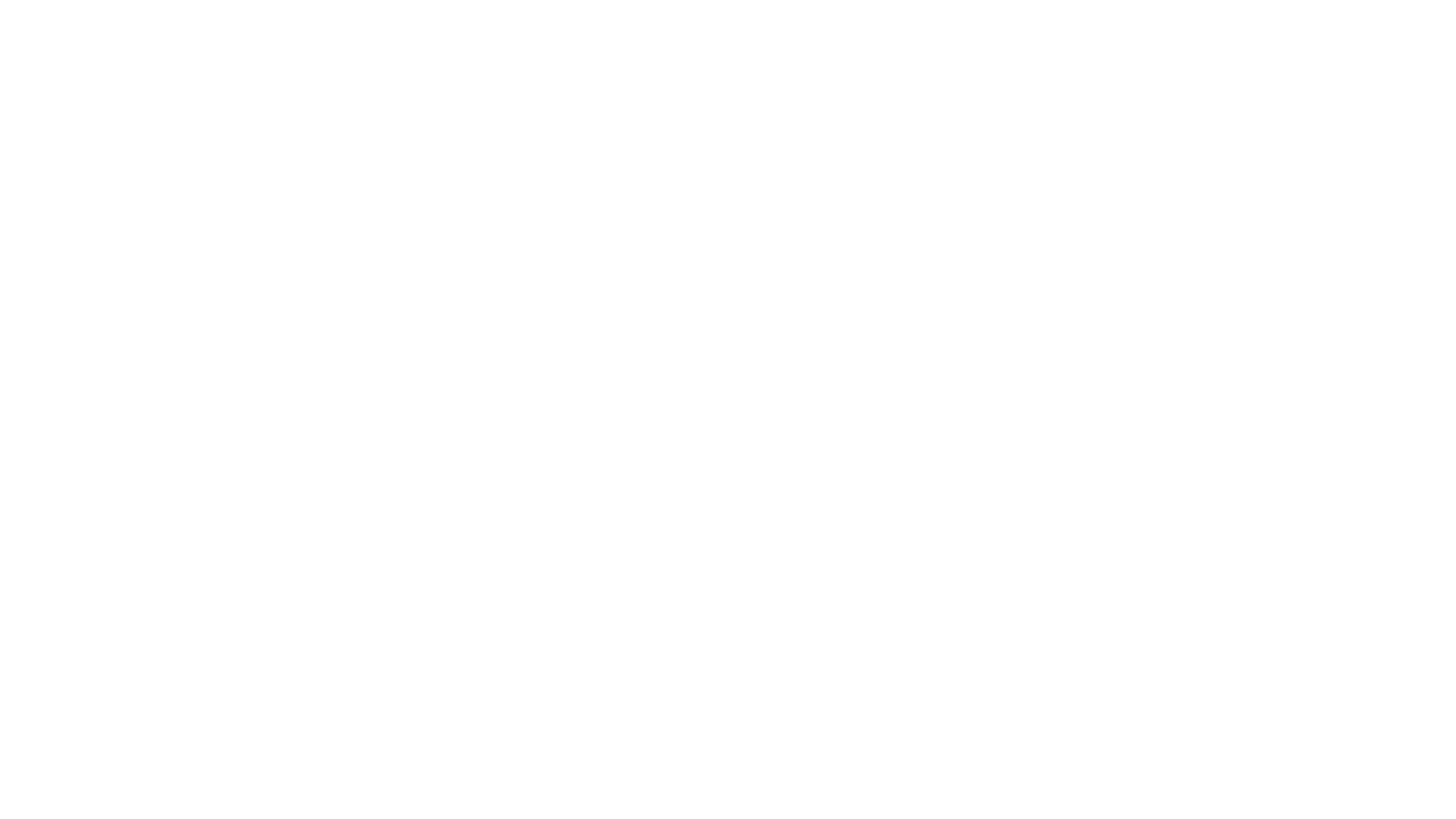 Collect standardized data on all types of reportable cancers diagnosed 
Define when a cancer report must be created and transmitted to the central cancer registry
Identify the data elements to be retrieved from the EHR to produce the cancer report
Use NAACCR Volume II data dictionary for standardized data collection
Cancer Use Case: In Scope
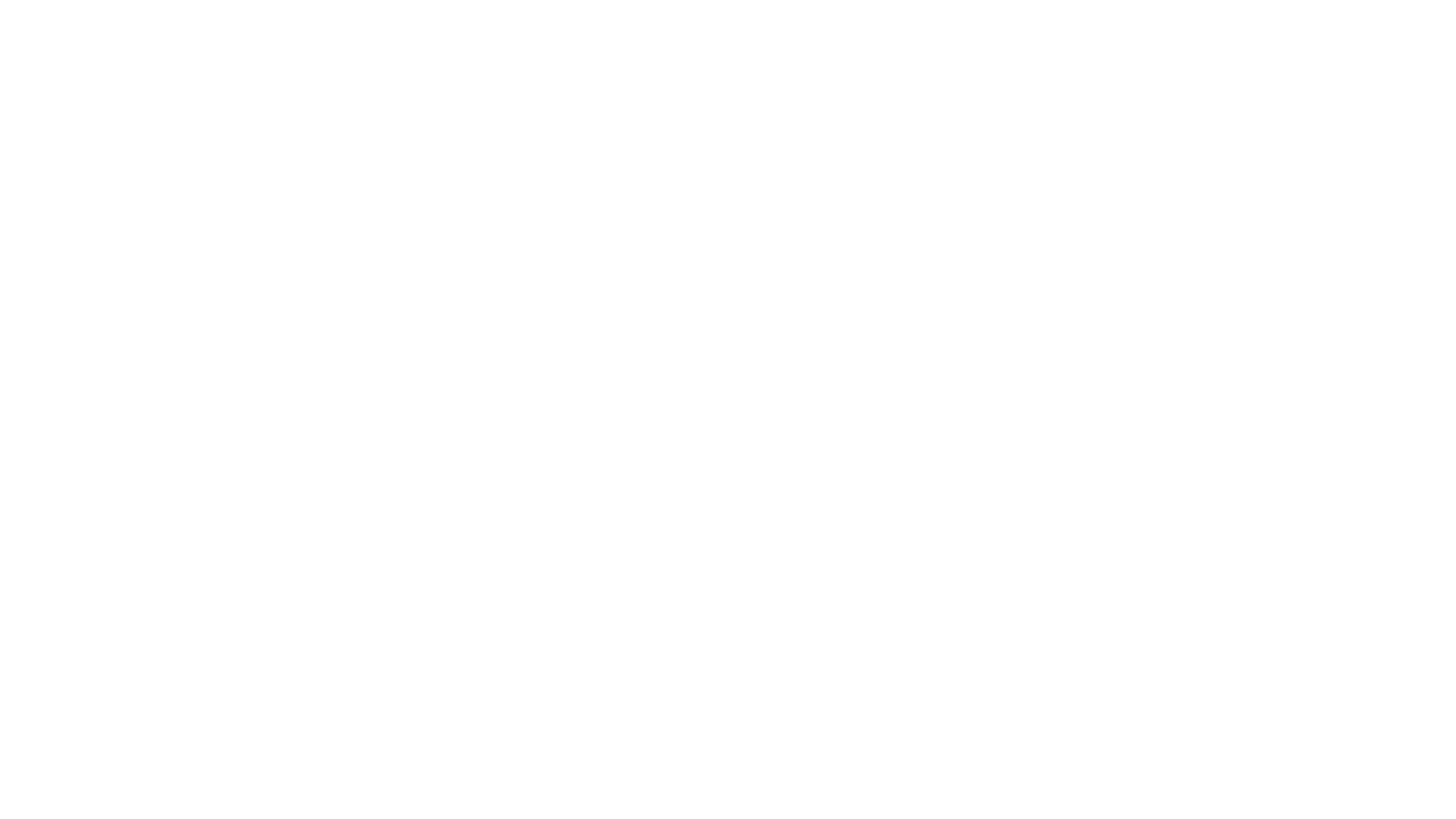 Integrating claims data into the trigger event to send report to the cancer registries
Validation of the EHR data
Cancer Use Case: Out of Scope
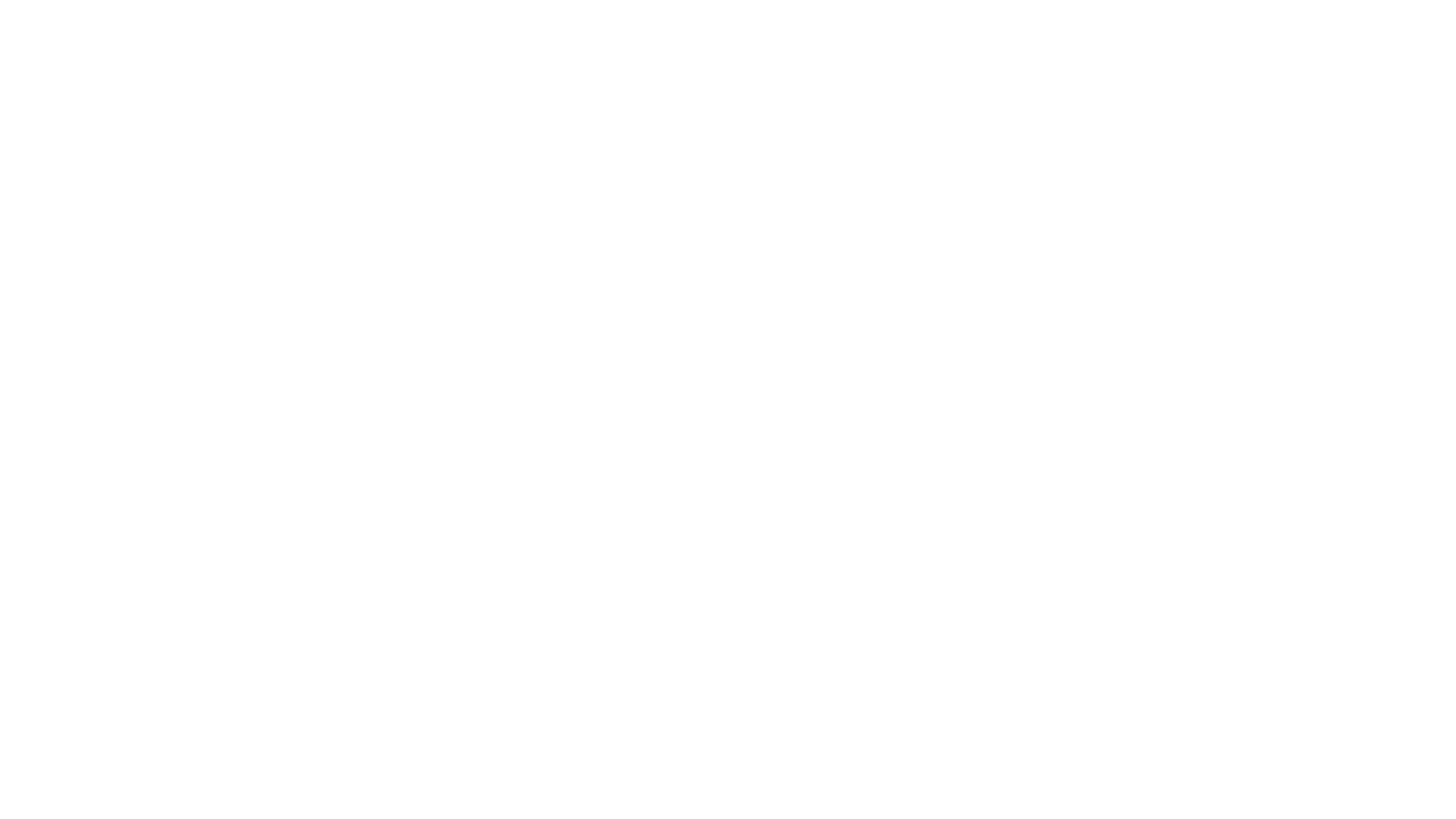 A patient with a dark skin ulcer on her arm visits a dermatologist. 
The dermatologist performs a biopsy that is sent to the pathology laboratory for testing. 
The laboratory analyzes the biopsy specimen which indicates the patient has melanoma in situ. 
The pathology report is sent to the dermatologist who performed the biopsy. 
The dermatologist confirms the diagnosis of melanoma in situ.
This information is integrated into the patient's clinical record.
The patient is informed of her test results. 
The dermatologist’s EHR system determines that the reason for the encounter/visit meets the criteria for reporting to the central cancer registry, as defined by the national standard Cancer Reportability List. 
A standard report with the required data elements is sent to the central cancer registry where the patient resides, as required by state law.
Cancer Use Case: User Story
[Speaker Notes: John: “reason for visit”  Wendy: we want the report to be generated because of a diagnosis of cancer. This could be a chief complaint or reason for visit. John: Chief complaints are usually free text and not coded. This could be a co-morbidity from the diagnosis. 
Wendy S: reason for visit/ chief complaint is usually coded for billing purposes.

When the patient is informed of  her test results – it may be a phone call back to the office. The principle diagnosis code (is this in most EHRs?) would be cancer. The reason for visit is important along with the plan of care (free text). Primary/principle diagnosis is usually why someone came to the physician. The providers do the coding in the system, so it depends on the provider – not necessarily the EHR.]
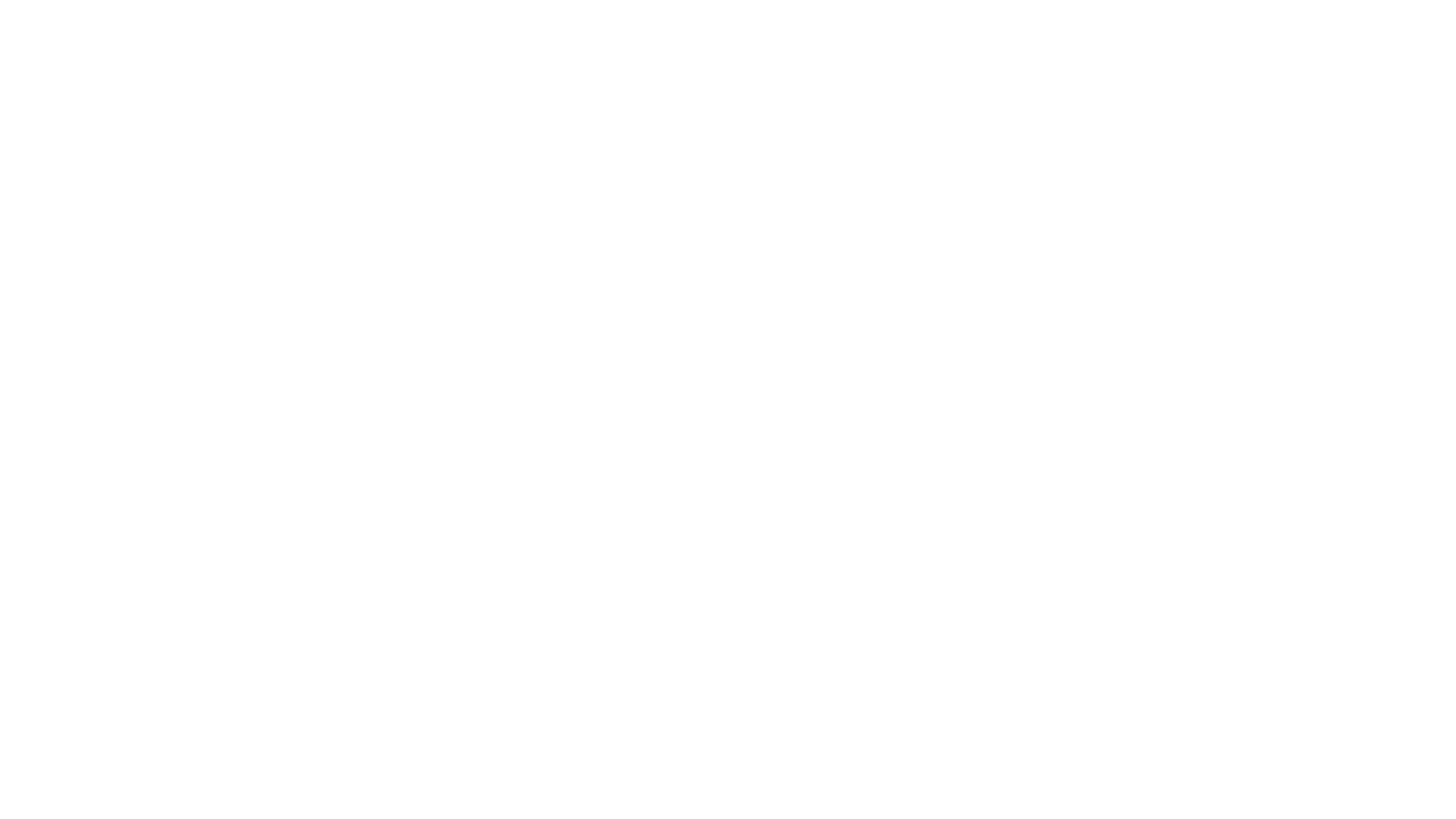 Questions for the Workgroup:

Are there cancer scenarios that don’t fit into this paradigm? Do other types of cancers involve different workflow – leukemia and blood cancers? 
If it is just a different trigger, that should be covered by the architecture.

Is there a difference in the workflow when it comes to ambulatory versus hospital setting? 

Need confirmation from clinical and technical folks of what triggers are needed (report + diagnosis + reason for visit (diagnosis code))
Do all EHRs capture “reason for visit” and can we use this field?
Reason for visit may reduce duplicate submissions.

For the initial report is it sent when the patient is diagnosed with cancer or when they come in for another reason and see that cancer is already listed?
Cancer Use Case: User Story
[Speaker Notes: Nigar: NC – would non-reportable cancers be included? It has to meet the reporting criteria.

Nigar: don’t have many hospital reporting physician. Epic reports some hospital cases that fall under physician reporting. But she doesn’t get the report. Workflow is similar to the ambulatory setting.

Mignon: CA – workflow is the same for ambulatory and hospital.

John mentioned that reason for visit/chief complaint isn’t always coded.
Is the trigger an initial diagnosis or can it be a co-morbidity that is coded somehow?

There are currently multiple sources that provide cancer reports – many of which need to be “consolidated” per patient. For physician reporting, every encounter related to a cancer diagnosis – send a report. Many of this is automated with a tool provided to the states. For hospital registries – they pull information together and wait before sending the report. 

In future, we would tackle the data that comes later (after the diagnosis / initial report).

Need input from EHR vendors on other possible triggers.

John – the reason for visit may not differentiate a follow up from an initial.]
Cancer Use Case: Working Session
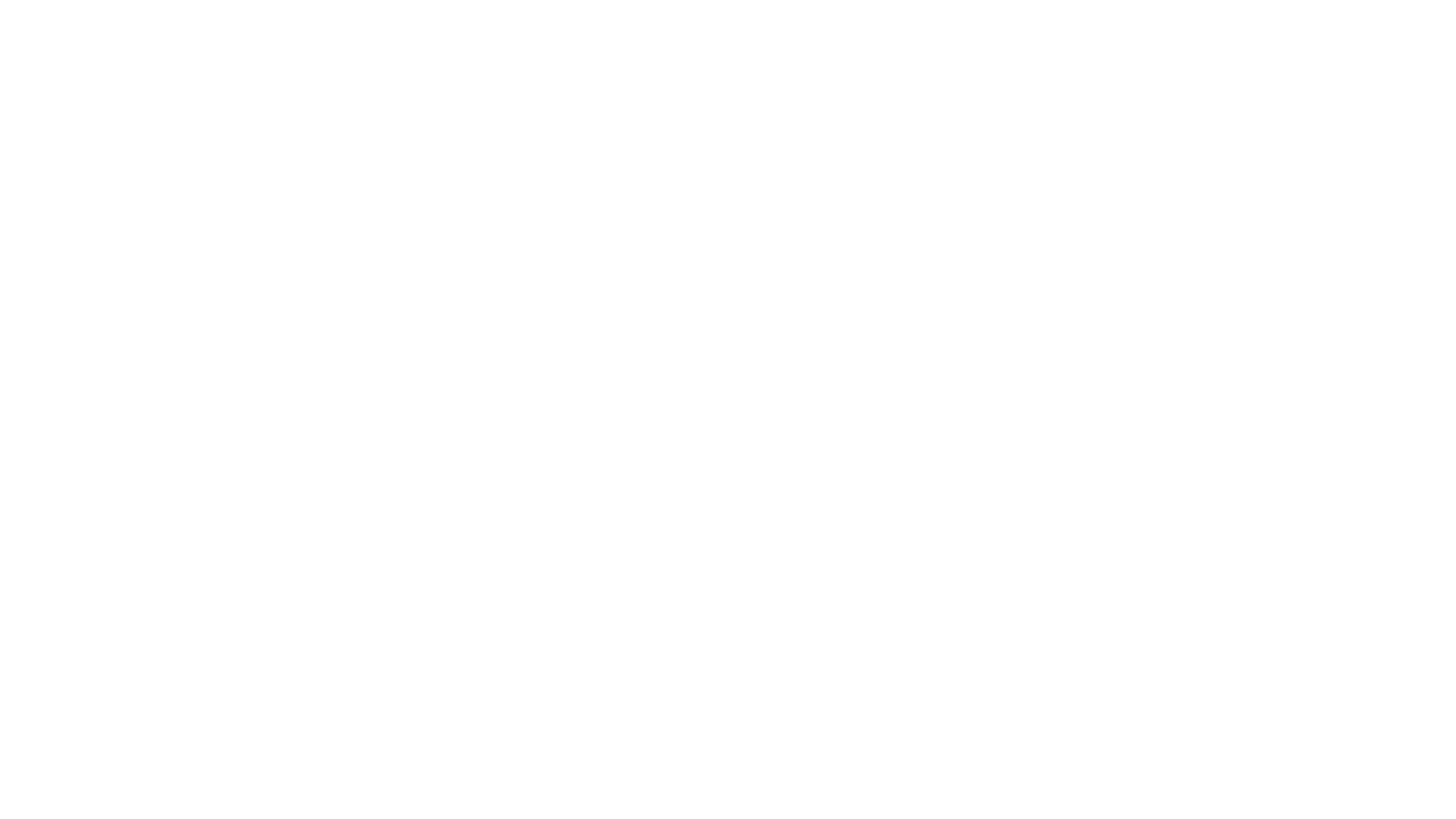 EHR System: Used by providers to capture and store health information about a patient. The system includes a FHIR server. 
Backend App: Interacts with the EHR to determine the trigger rules and subscribes to the EHR for topics. The App will interact with the EHR, gather the appropriate data, and then transmit the data to the appropriate systems.
Central Cancer Registry: A FHIR server that receives and stores cancer case information.
Cancer Use Case: Actors
[Speaker Notes: Big data platforms and HIEs may be players when it comes to getting the data from various sources.]
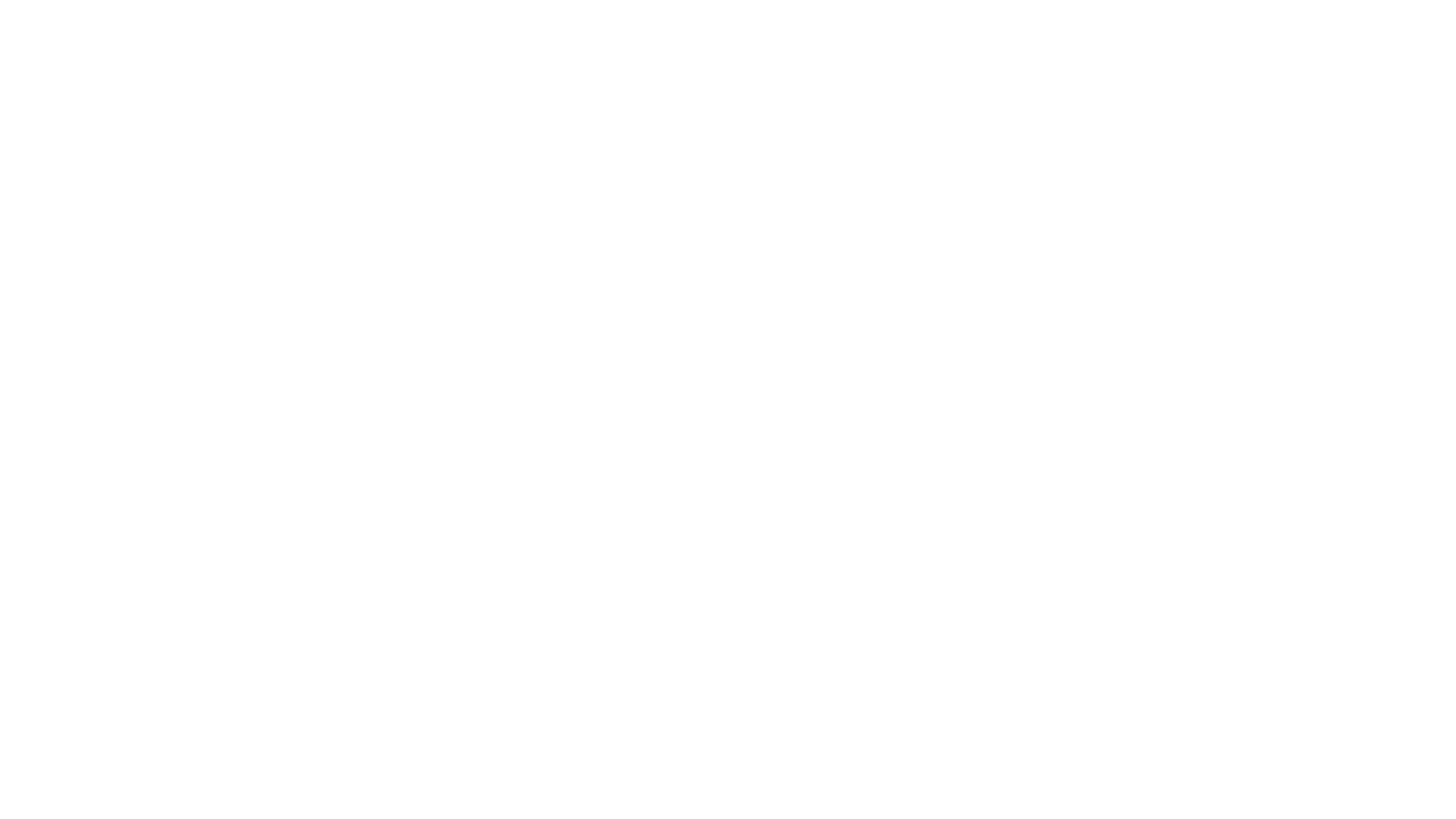 Patient’s coded cancer diagnosis is recorded in the EHR  
Pathology report, if applicable, has been received
Cancer Use Case: Preconditions
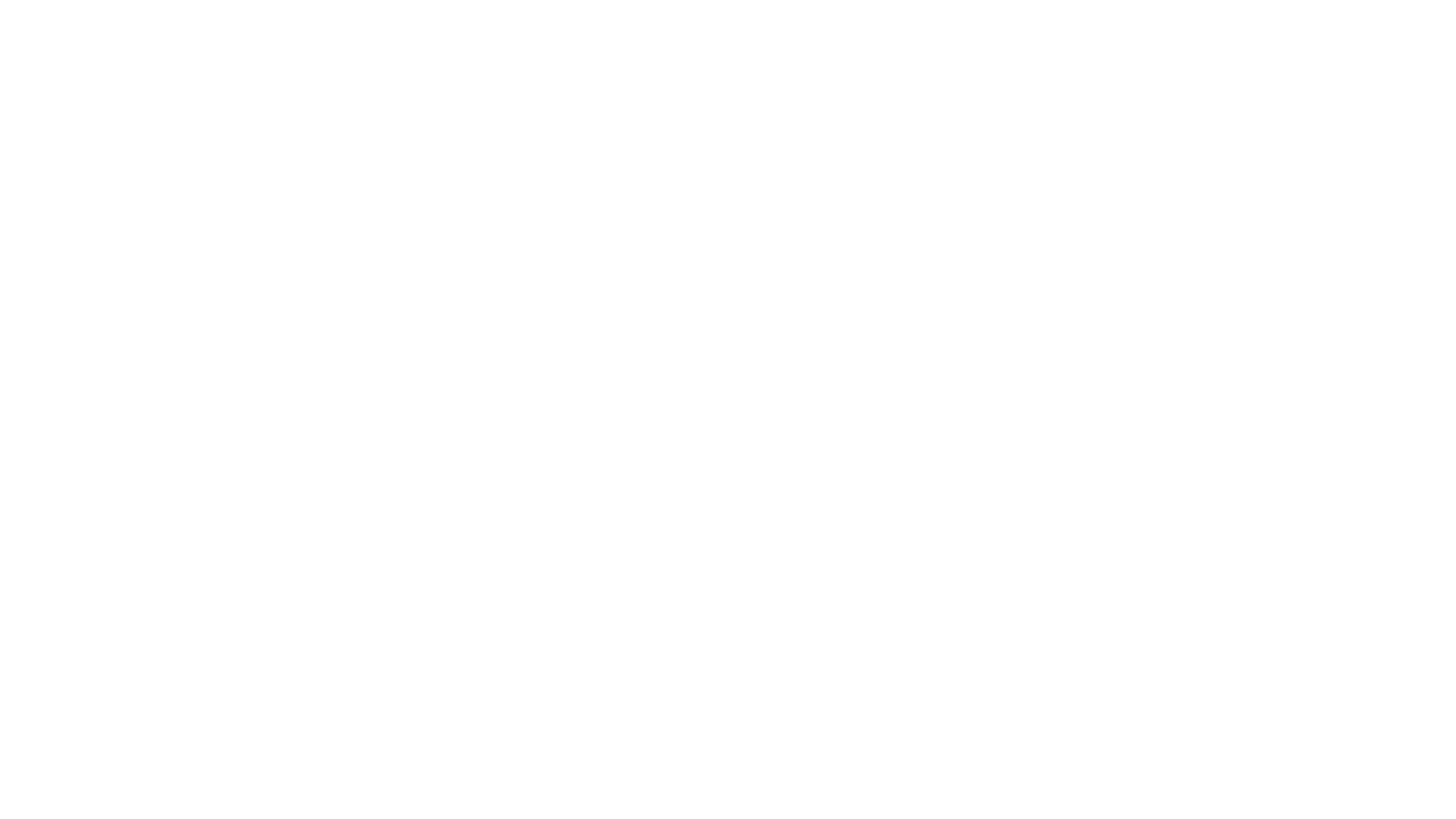 Cancer Use Case: Main Flow
[Speaker Notes: Regarding timing – it may vary by EHR but providers input diagnosis and may enter information later (i.e., staging, etc.). This may be a lag of 24-48 hrs for additional data to be added.
Cerner: we separate out a diagnosis when it comes in as an icd 10 code – that will be submitted on today’s encounter. Clinician can modify problem list later to add additional information. Problem List may be used to get further information.
Diagnosis code as a trigger. Get the Problem List code too for more clinical  information (laterality, etc). Sometimes a diagnosis code is not submitted (not for cancer though). Active condition of X and look at an encounter diagnosis in a certain timeframe.]
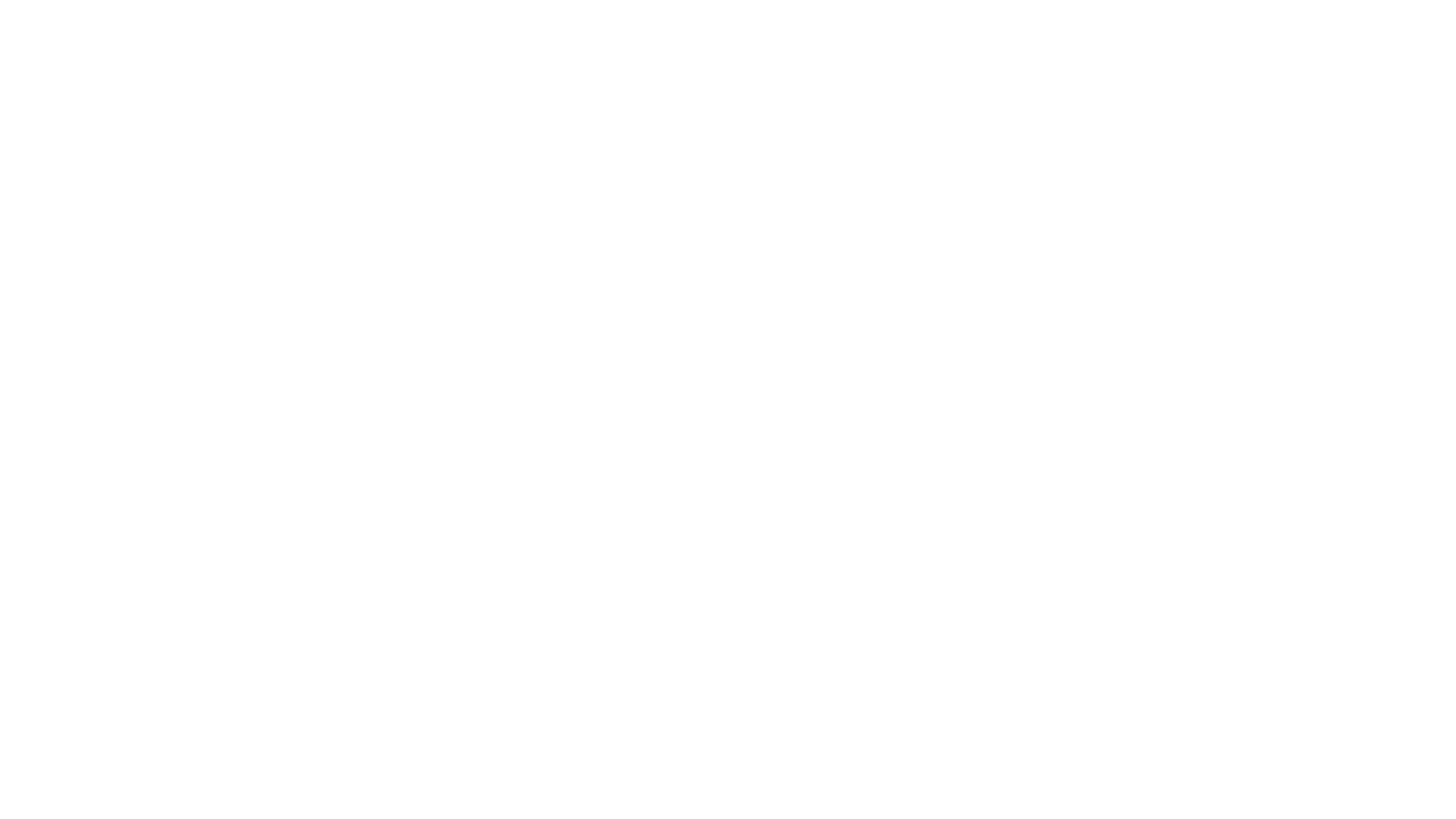 A completed cancer report is submitted to a registry
Keep track of submissions to registry so that a report isn’t resubmitted over and over?
Do we care about procedures, complications, etc. related to the cancer? 
Need input from registries on this – currently this is not captured in the cancer report.
Additional cancer information (report updates) is sent after the initial report. Additional treatment for the cancer would be included in additional reports (but non-related clinical data should not be included (e.g., a broken leg).
Cancer Use Case: Postconditions
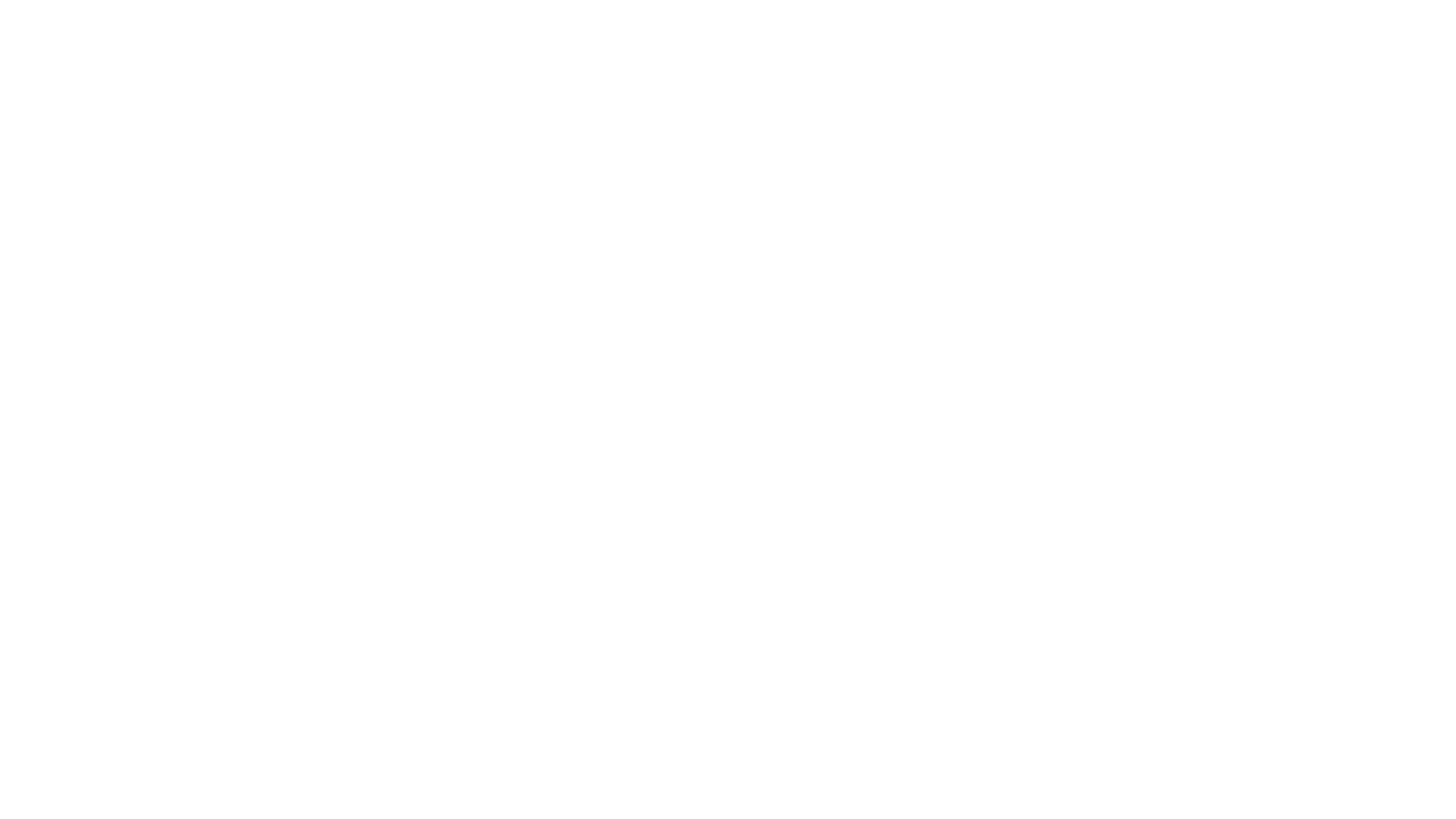 ?
Cancer Use Case: Alternate Flow(s)
Next Steps
Next Workgroup Meeting: 
Monday, March 2nd at 2pm ET
Review and comment on Use Case Sections: Actors, Preconditions, Main Flow, Postconditions, Alternate Flow
Email edits to becky.angeles@carradora.com by Friday 2/28.
Contacts
Workgroup Lead
Wendy Blumenthal, MPH: wfb6@cdc.gov
Use Case Development
Jamie Parker: jamie.parker@carradora.com 
Becky Angeles: becky.angeles@carradora.com 
Kishore Bashyam: kishore.bashyam@drajer.com
Mike Flanigan: mike.flanigan@carradora.com
Technical Leads
Nagesh “Dragon” Bashyam: nagesh.bashyam@drajer.com
Brett Marquard: brett@waveoneassociates.com
Resources/Useful Links
NPCR Website: https://www.cdc.gov/cancer/npcr/index.htm
NCI SEER Website: https://seer.cancer.gov/ 
NAACCR Website: https://www.naaccr.org/
NAACCR Version 18 Data Standards and Data Dictionary 
HL7 CDA® Release 2 Implementation Guide: Reporting to Public Health Cancer Registries from Ambulatory Healthcare Providers, Release 1, DSTU Release 1.1 – US Realm
Pathology Laboratory Electronic Reporting Version 4.0
Appendix: Cancer Use Case: Data Classes and Elements
The US Core Data For Interoperability (USCDI v1) (proposed)
Assessment and 
Plan of Treatment
Medications
Medications
Medication Allergies
Vital Signs


Diastolic BP
Systolic BP
Body height
Body weight
Heart Rate
Respiratory Rate
Body temperature
Pulse oximetry
Inhaled oxygen concentration
BMI percentile per age and sex for youth 2-20
Weights for age per length and sex
Occipital-frontal circumference for children < 3 years old
Problems
Care Team Members
Procedures
Patient Demographics

First Name
Last Name
Previous Name
Middle Name (incl. middle initial)
Suffix
Birth Sex
Date of Birth
Race
Ethnicity
Preferred Language
Address
Phone Number
Clinical Notes
Consultation Note 
Discharge Summary Note
History & Physical
Imaging Narrative
Laboratory Report Narrative
Pathology Report Narrative
Procedure Note
Progress Note
Provenance
Author
Author Time Stamp
Author Organization
Smoking Status
Unique Device Identifier(s) for a Patient’s Implantable Device(s)
Goals
Patient Goals
Health Concerns
Laboratory
Tests
Values/Results
Immunizations
24